Intangible cultural heritage and sustainable developmentUnit 8 PowerPoint presentation
UNESCO Intangible Cultural Heritage Section
Sustainable development
‘A development which meets the needs of the present without compromising the ability of future generations to meet their own needs’ (Brundtland Commission 1987)
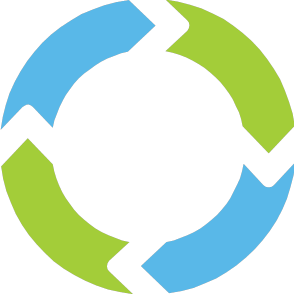 2030 Agenda for Sustainable Development
Culture in the objectives of the 2030 Agenda
Guarantee of sustainable development
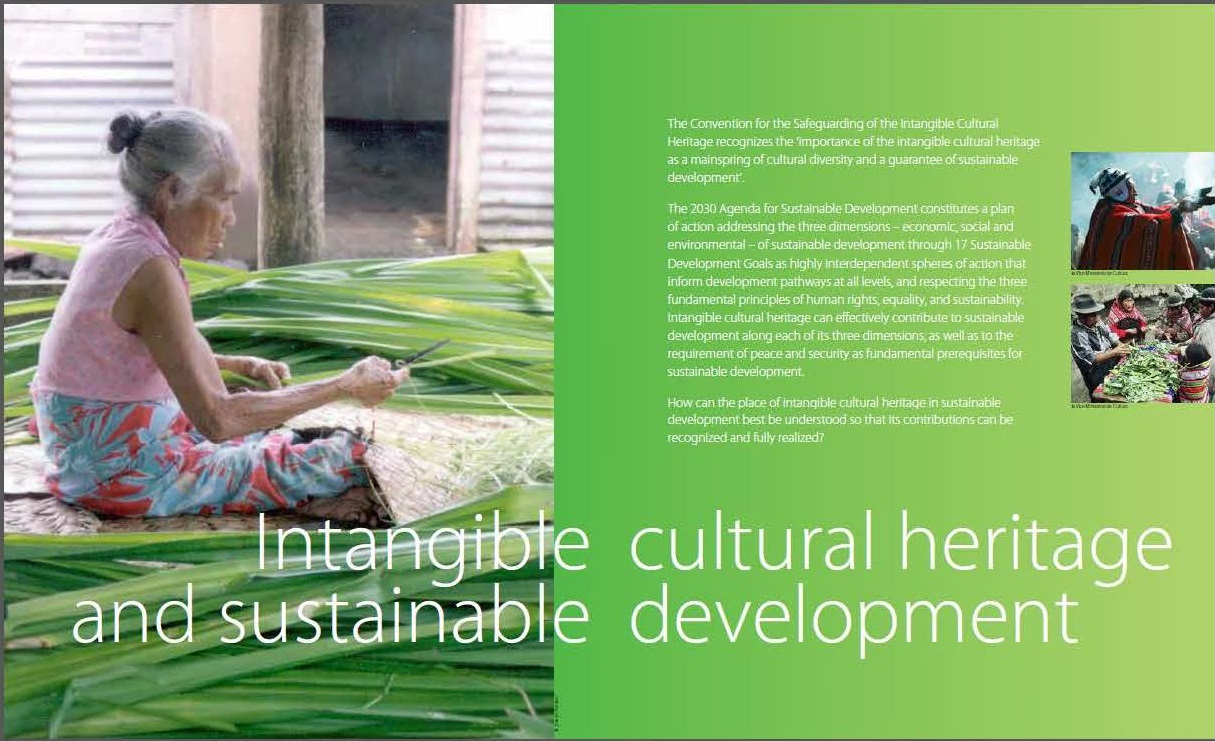 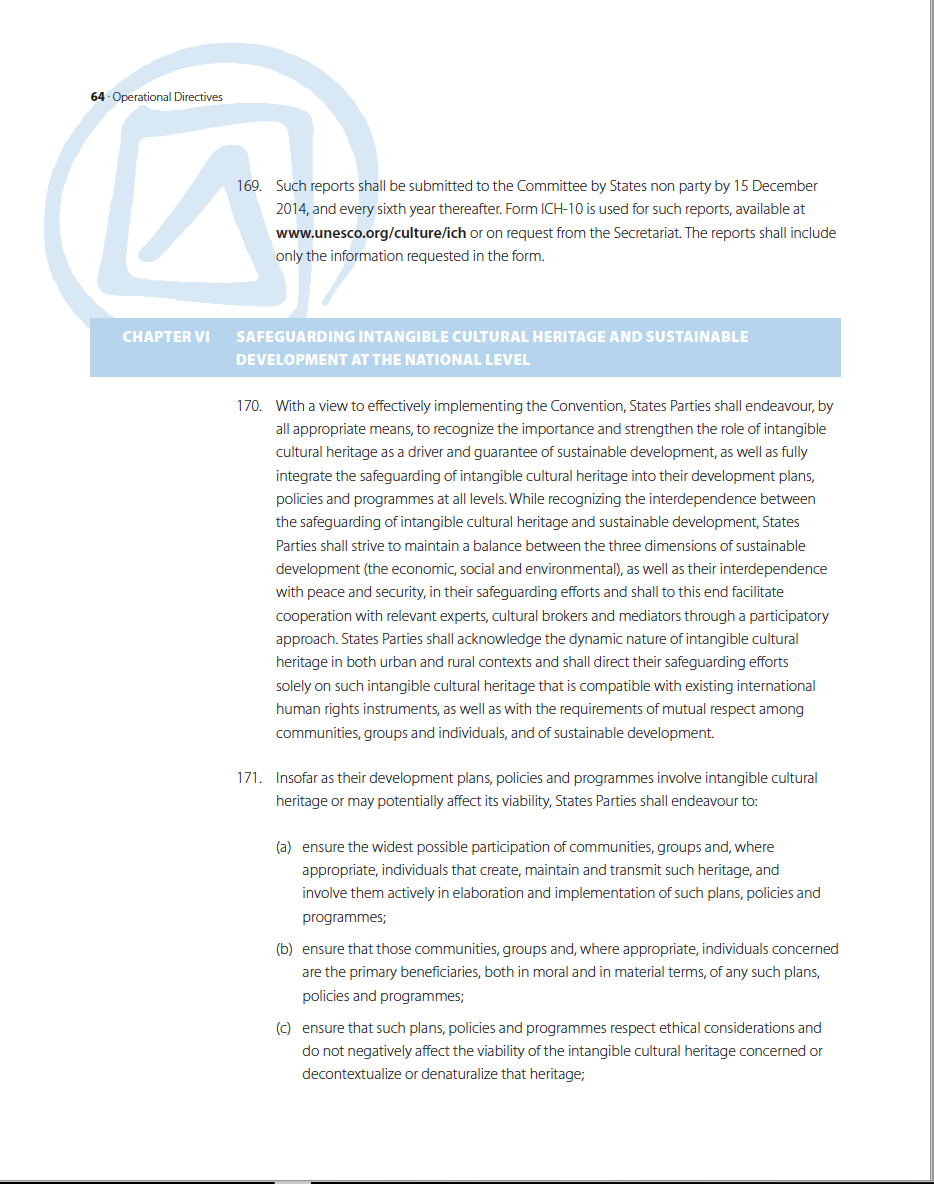 Inclusive social development: ICH and quality education
Andean cosmovision of the Kallaway
© Jérôme Tubiana UNESCO
Environmental sustainability:
ICH and resilience to natural disasters
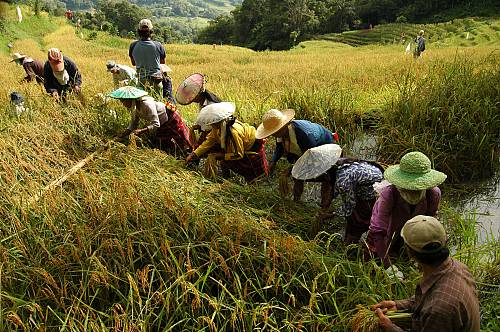 Hudhud chants of the Ifugao
© 2008 by J. Uñalivia/NCCA-IHC
Inclusive economic development.
ICH and income generation
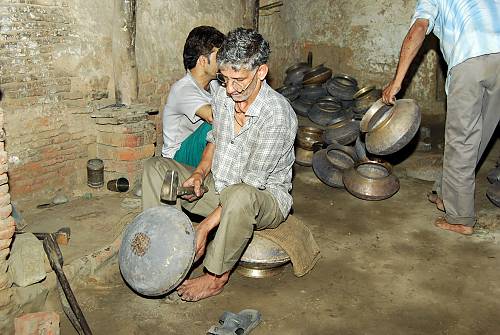 Traditional brass and copper craft of utensil making among the Thatheras of Jandiala Guru, Penjab, Inde
© Sangeet Natak Akademi
[Speaker Notes: Sustainable use of natural and cultural heritage is key to sustainable development. Supporting traditional systems of environmental protection and resource management can contribute to a better sustainability of fragile ecosystems and preservation of biodiversity, while preventing competition and conflict over access to natural and cultural resources. Disaster risk management strategies that fully respect and build on traditional knowledge and community participation, providing support and resources for their implementation. 


						

In a context of rapid environmental change, such time-tested and climate change adaptive strategies take on urgent new importance.]
Peace and security: ICH and conflict resolution
Irrigators’ tribunals of the Spanish Mediterranean coast: the Council of Wise Men of the plain of Murcia and the Water Tribunal of the plain of Valencia
©2005 by Generalitat Valenciana
Exercise: Identify an element and describe how it contributes to:
quality education (social development)
resilience to natural disasters (environmental sustainability)
income generation (economic development)
conflict resolution (peace and security)
Safeguarding is essential
if communities across the world are to make the changes ‘needed to shift the world on to a sustainable path’
if we want to find innovative, culturally sensitive solutions to the challenges posed by development
if we want to ensure the well-being of all
Income-generating opportunities created by safeguarding activities
Tourism
Use of traditional knowledge to manage environmental resources in a sustainable way for the purpose of profit
Use of traditional knowledge for new purposes
Introduction of relevant products and practices from traditional medicine into the health system
Sale of handicrafts
ICH performances with admission fees
Festivals 
Competitions
Corporate sponsorship
Risks
ICH freezing (discontinuation) 
Loss of purpose and meaning
Decontextualization 
Misrepresentation
Misappropriation
Unequal income distribution
Overexploitation of natural resources 
Unrealistic expectations 
Lack of dialog, leading to over-involvement of institutional mechanisms
Commercialization
Mitigating risks with the help of...
The participation and consent of the communities
Capacity building 
Consultation mechanisms
Risk evaluation and strategic solutions
Legal frameworks for protecting the rights of communities